Муниципальное дошкольное образовательное учреждение «Детский сад №4 Р.П. Семибратово»9 МАЯ - ДЕНЬ ПОБЕДЫ
Учитель-логопед, педагог-психолог НЕБОВА А.А.
Секретарь КУЗНЕЦОВА Н.А.
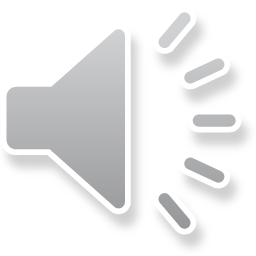